Service | Communication Logging
Copilot for Service (includes Copilot for Microsoft 365)
Customize
Quality scores
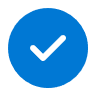 Value benefit
KPIs impacted
Cost Savings
Employee experience
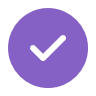 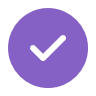 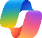 Copilot
1. Call transcription
2. Personalized follow-up
3. Sentiment analysis
In Outlook, Copilot for Service can help draft a customer email that summarizes details of the case history.  It can then save those emails to the CRM system.
Using Copilot in Teams, an agent can ask Copilot for a recap and clarify issues raised. Using Copilot for Service, these insights can be saved directly to the CRM.
Use Copilot2 to perform sentiment analysis on transcriptions, identifying customer emotions and satisfaction levels.
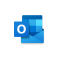 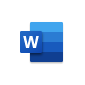 Copilot in Outlook
+Copilot for Service
Copilot in Word
Save time with automated summaries of call transcripts and the ability to query the transcript for more details.
Logging interactions in the CRM creates a case history, which is invaluable for resolving future queries.
Sentiment analysis gives insights into the customer's emotional state, which can guide the approach in service and support.
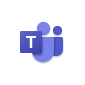 Copilot in Teams
+Copilot for Service
6. Quality assurance
5. Trend identification
4. Data organization
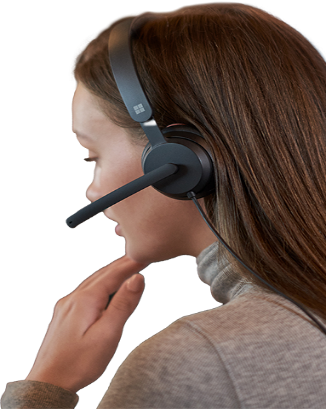 Use the insights from the trend analysis to identify training materials that need to be updated. Then use Copilot in Word to add new sections to the documents based on knowledge base articles.
Utilize Copilot in Power BI to analyze logged data, spotting trends and patterns in one or more accounts that can inform future support strategies.
Connect CRM feedback data into a Power BI dashboard and then ask Copilot in Power BI to categorize interactions based on topics, issues, and outcomes for easy retrieval and analysis.
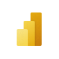 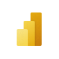 Copilot in Power BI
Copilot in Power BI
Regular reviews of transcriptions and logs help maintain high standards of customer service and identify training needs.
Identifying trends helps in anticipating customer needs and proactively addressing recurring issues.
Organized data allows for quick access to relevant information, improving response times and support quality.
1Access Copilot at Copilot.Microsoft.com or from the Windows taskbar or Edge browser and set toggle to “Web”.
2Access Copilot at Copilot.Microsoft.com, from the Windows taskbar or Edge browser, or in the Copilot app in Teams, and set toggle to “Work”.